UPISI U SREDNJU ŠKOLU
OŠ „VLADIMIR NAZOR” TRENKOVO

Pedagoginja Katarina Katić
U I. razred srednje škole upisuju se učenici koji su završili osnovno obrazovanje, a u skladu s planiranim brojem upisnih mjesta
Kandidati se za upis u obrazovne programe prijavljuju i upisuju putem mrežne stranice Nacionalnoga informacijskog sustava prijava i upisa u srednje škole (NISpuSŠ). 
 U svakome upisnom roku kandidat se može prijaviti za upis u najviše šest obrazovnih programa
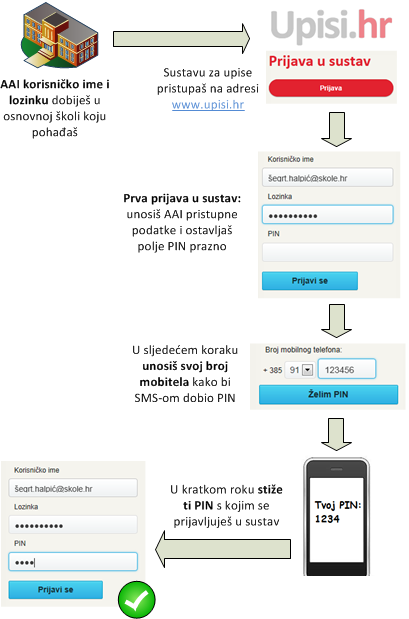 PRIJAVA U SUSTAV UPISI.HR
ELEMENTI VREDNOVANJA
Za upis u I. razred srednjeg obrazovanja u srednjim školama prijavljenim kandidatima vrednuju se i boduju zajednički, dodatan i poseban element.
ZAJEDNIČKI ELEMENTI VREDNOVANJA
1. Zajednički element za upis u sve srednjoškolske programe čine prosjeci zaključnih ocjena iz svih nastavnih predmeta na dvije decimale od 5.-8. raz. 
	 max. 20 bodova (4x5.00)
2. Za upis u programe za stjecanje strukovne kvalifikacije i programe obrazovanja za vezane obrte u trajanju od tri godine, uz  zajednički element iz točke 1., vrednuju se i zaključne ocjene iz sedmog i osmog razreda osnovnog obrazovanja iz nastavnih predmeta: Hrvatski jezik, Matematika i prvi strani jezik. 
		Max. 50 bodova.
ZAJEDNIČKI ELEMENTI VREDNOVANJA
Za upis u četvorogodišnje programe, uz zajednički element iz točke 1 i točke 2, vrednuju se i zaključne ocjene iz triju nastavnih predmeta važnih za nastavak obrazovanja u pojedinim obrazovnim programima od kojih su dva propisana priloženim Popisom predmeta posebno važnih za upis, a jedan samostalno određuje srednja škola od obveznih nastavnih predmeta koji se uče u osnovnoj školi.  
	Max. 80 bodova
DODATNI ELEMENTI VREDNOVANJA
Sposobnosti i darovitosti učenika, a dokazuju se i vrednuju: 
na osnovi provjere  posebnih vještina i sposobnosti (umjetničke, sportske i sl. škole); 
na osnovi postignutih rezultata na natjecanjima u znanju; 
na osnovi postignutih rezultata na natjecanjima školskih sportskih društava.
DODATNI ELEMENTI VREDNOVANJA rezultati postignuti na natjecanjima iz znanja
Pravo na izravan upis ili dodatne bodove ostvaruju kandidati na osnovi rezultata koje su postigli na natjecanjima u: 
znanju iz: Hrvatskoga jezika, Matematike, prvoga stranog jezika; 
znanju iz dvaju nastavnih predmeta posebno značajnih za upis u skladu s Popisom predmeta posebno važnih za upis; 
jednome natjecanju iz znanja koji samostalno određuje srednja škola
DODATNI ELEMENTI VREDNOVANJA	Državna/međunarodna natjecanja  U ZNANJU
Prvo, drugo ili treće osvojeno mjesto kao pojedinac u 5., 6., 7. ili 8. razredu osnovnog obrazovanja – IZRAVAN UPIS	
Prvo osvojeno mjesto kao član skupine u 5., 6., 7. ili 8. razredu osnovnog obrazovanja - 4 boda
Drugo osvojeno mjesto kao član skupine u 5., 6., 7. ili 8. razredu osnovnog obrazovanja - 3 boda
Treće osvojeno mjesto kao član skupine u 5., 6., 7. ili 8. razredu osnovnog obrazovanja -2 boda
Sudjelovanje kao pojedinac ili član skupine u 5., 6., 7. ili 8. razredu – 1 bod
Državna/međunarodna natjecanja-sport
Kandidatima se vrednuju rezultati koje su postigli u posljednja četiri razreda osnovnog obrazovanja na natjecanjima školskih sportskih društava
Pravo na dodatne bodove kandidati ostvaruju na temelju službene evidencije o rezultatima održanih natjecanja školskih sportskih društava koju vodi Hrvatski školski športski savez (HŠŠS).
Državna/međunarodna natjecanja - sport
Učenici koji su na državnom natjecanju kao članovi ekipe osvojili prvo mjesto -3 boda
Učenici koji su na državnom natjecanju kao članovi ekipe osvojili drugo mjesto -2 boda
Učenici koji su na državnom natjecanju kao članovi ekipe osvojili treće mjesto - 1 bod
POSEBAN ELEMENT VREDNOVANJA
Poseban element vrednovanja čini uspjeh kandidata sa: 
zdravstvenim teškoćama 
kandidata koji žive u otežanim uvjetima obrazovanja  
kandidata za upis na osnovi Nacionalne strategije za uključivanje Roma za razdoblje od 2013. do 2020. godine
POSEBAN ELEMENT VREDNOVANJA
Kandidatima će se priznati ostvarivanje isključivo jednoga (najpovoljnijega) od prava prema odredbama navedenim u točkama 19., 20., 21., 22., bez obzira na to mogu li ostvariti dva ili više prava.
POSEBAN ELEMENT VREDNOVANJA- UČENICI SA ZDRAVSTVENIM TEŠKOĆAMA
oni koji su prethodno obrazovanje završili po redovitome nastavnom planu i programu, a kojima su teže zdravstvene teškoće i/ili dugotrajno liječenje utjecali na postizanje rezultata tijekom prethodnoga obrazovanja i/ili im značajno sužavaju mogući izbor srednjoškolskoga obrazovnog programa. 
Kandidatima sa zdravstvenim teškoćama dodaje se jedan bod na broj bodova koji je utvrđen tijekom postupka vrednovanja za programe obrazovanja za koje posjeduju stručno mišljenje Službe za profesionalno usmjeravanje Hrvatskoga zavoda za zapošljavanje.
POSEBAN ELEMENT VREDNOVANJA- UČENICI SA ZDRAVSTVENIM TEŠKOĆAMA
Za ostvarivanje dodatnih bodova obvezno je priložiti  stručno mišljenje Službe za profesionalno usmjeravanje Hrvatskoga zavoda za zapošljavanje o sposobnostima i motivaciji učenika za, u pravilu pet, a najmanje tri primjerena programa obrazovanja (strukovnoga – s oznakom programa, umjetničkoga i/ili gimnazijskoga).
POSEBAN ELEMENT VREDNOVANJA- UČENICI SA ZDRAVSTVENIM TEŠKOĆAMA
POSEBAN ELEMENT VREDNOVANJA  - UČENICI koji žive u otežanim uvjetima obrazovanja uzrokovanim nepovoljnim ekonomskim, socijalnim te odgojnim čimbenicima
Kandidatu koji živi u otežanim uvjetima uzrokovanim ekonomskim, socijalnim te odgojnim čimbenicima koji su mogli utjecati na uspjeh u osnovnoj školi dodaje se jedan bod na broj bodova koji je utvrđen tijekom postupka vrednovanja. S tako utvrđenim brojem bodova kandidat se rangira na ukupnoj ljestvici poretka.
POSEBAN ELEMENT VREDNOVANJA  - UČENICI koji žive u otežanim uvjetima obrazovanja
POSEBAN ELEMENT VREDNOVANJA
Kandidatu koji je pripadnik romske nacionalne manjine, a živi u uvjetima koji su mogli utjecati na njegov uspjeh u osnovnoj školi, dodaju se dva boda na broj bodova koji je utvrđen tijekom postupka vrednovanja. 
Za ostvarivanje dodatnih bodova kandidat prilaže preporuku Vijeća romske nacionalne manjine odnosno registrirane romske udruge
POSEBAN ELEMENT VREDNOVANJA- UČENICI S TEŠKOĆAMA U RAZVOJU
Kandidati s teškoćama u razvoju su kandidati koji su osnovnu školu završili prema rješenju Ureda državne uprave u županiji 
Kandidati s teškoćama u razvoju rangiraju se na zasebnim ljestvicama poretka, a temeljem ostvarenog ukupnog broja bodova utvrđenog tijekom postupka vrednovanja, u programima obrazovanja za koje posjeduju stručno mišljenje službe za profesionalno usmjeravanje Hrvatskoga zavoda za zapošljavanje
POSEBAN ELEMENT VREDNOVANJA- UČENICI S TEŠKOĆAMA U RAZVOJU
Pravo upisa u nekom programu obrazovanja ostvaruje onoliko kandidata koliko se u tom programu može upisati kandidata s teškoćama u razvoju sukladno Državnome pedagoškome standardu srednjoškolskoga sustava odgoja i obrazovanja (čl. 4., stavak 4.)
POSEBAN ELEMENT VREDNOVANJA- UČENICI S TEŠKOĆAMA U RAZVOJU
Za ostvarenje ovog prava kandidat obvezno prilaže: 
1. Rješenje Ureda o primjerenome programu obrazovanja
2. Stručno mišljenje Službe za profesionalno usmjeravanje Hrvatskoga zavoda za zapošljavanje o sposobnostima i motivaciji učenika za, u pravilu pet, a najmanje tri primjerena programa
UTVRĐIVANJE UKUPNOGA REZULTATA KANDIDATA
Ukupan rezultat kandidata utvrđuje se na temelju zbroja bodova koje je kandidat stekao po svim osnovama vrednovanja (zajednički, dodatni i posebni element vrednovanja). 
Na temelju ukupnoga rezultata utvrđuje se ljestvica poretka kandidata za upis i objavljuje na mrežnoj stranici Nacionalnoga informacijskog sustava prijava i upisa u srednje škole. 
Za programe obrazovanja u trajanju od 4 godine škola može utvrditi minimalni bodovni prag, a za programe obrazovanja u trajanju od 3 godine te programe obrazovanja za vezane obrte nema minimalnog bodovnog praga
UPISNI ROKOVI-ljetni
UPISNI ROKOVI - ljetni
UPISNI ROKOVI - ljetni
UPISNI ROKOVI - jesenski
UPISNI ROKOVI - jesenski
PRIJAVA KANDIDATA S TEŠKOĆAMA U RAZVOJU
LJETNI ROK
JESENSKI ROK
POPIS PREDMETA POSEBNO VAŽNIH ZA UPIS
Elektrotehn.  i računarstvo:  Fizika  i Tehnička kultura 
Graditeljstvo i geodezija:     Fizika i  Tehnička kultura
Gimnazija; O,K,J:                 Povijest i Geografija
        prirodoslov.-matem. :   Kemija i Fizika	
	        prirodoslovna:           Biologija i Kemija
Agroturistički tehničar :	 Biologija i Geografija
Poljoprivredna (ostalo):      Biologija i Kemija  
Odjevni tehničar:                Kemija i Tehnička k. 
Turizam i ugostiteljstvo:      Povijest i Geografija
Zdravstvo i socij. skrb:        Biologija i Kemija 
Ekonomija i trgovina:          Povijest i Geografija
Upis u srednje škole
Pravilnik o elementima i kriterijima za izbor kandidata za upis u 1. razred srednje škole, NN br. 49/2015
Odluka o upisu učenika u  1. razred srednje škole u školskoj godini 2017./2018.
Publikacija “Idemo u srednju!!!”
www.upisi.hr
helpdesk@skole.hr
http://e-usmjeravanje.hzz.hr/alati-za-upravljanje-karijerom 
http://upisi.weebly.com/
https://www.ucenici.com/upisi-u-srednju-skolu-sve-o-upisima/
PITANJA?
Dragim osmašima  sretan i uspješan nastavak školovanja  i svako dobro u životu žele njihovi učitelji i stručni suradnici, tete spremačice, kuharicA  i naravno,  ravnatelj škole. 
SRETNO!